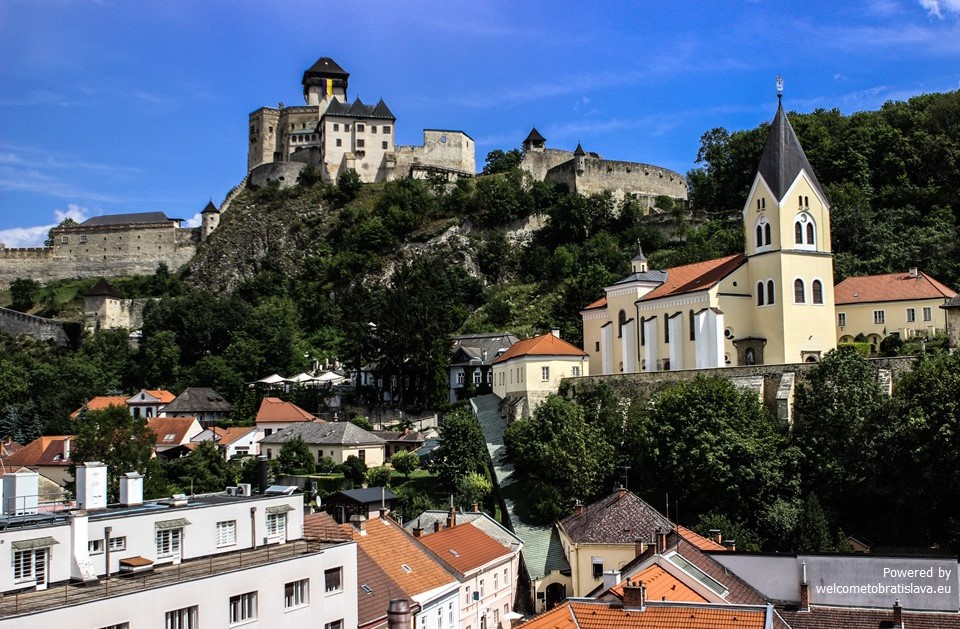 Trenčín
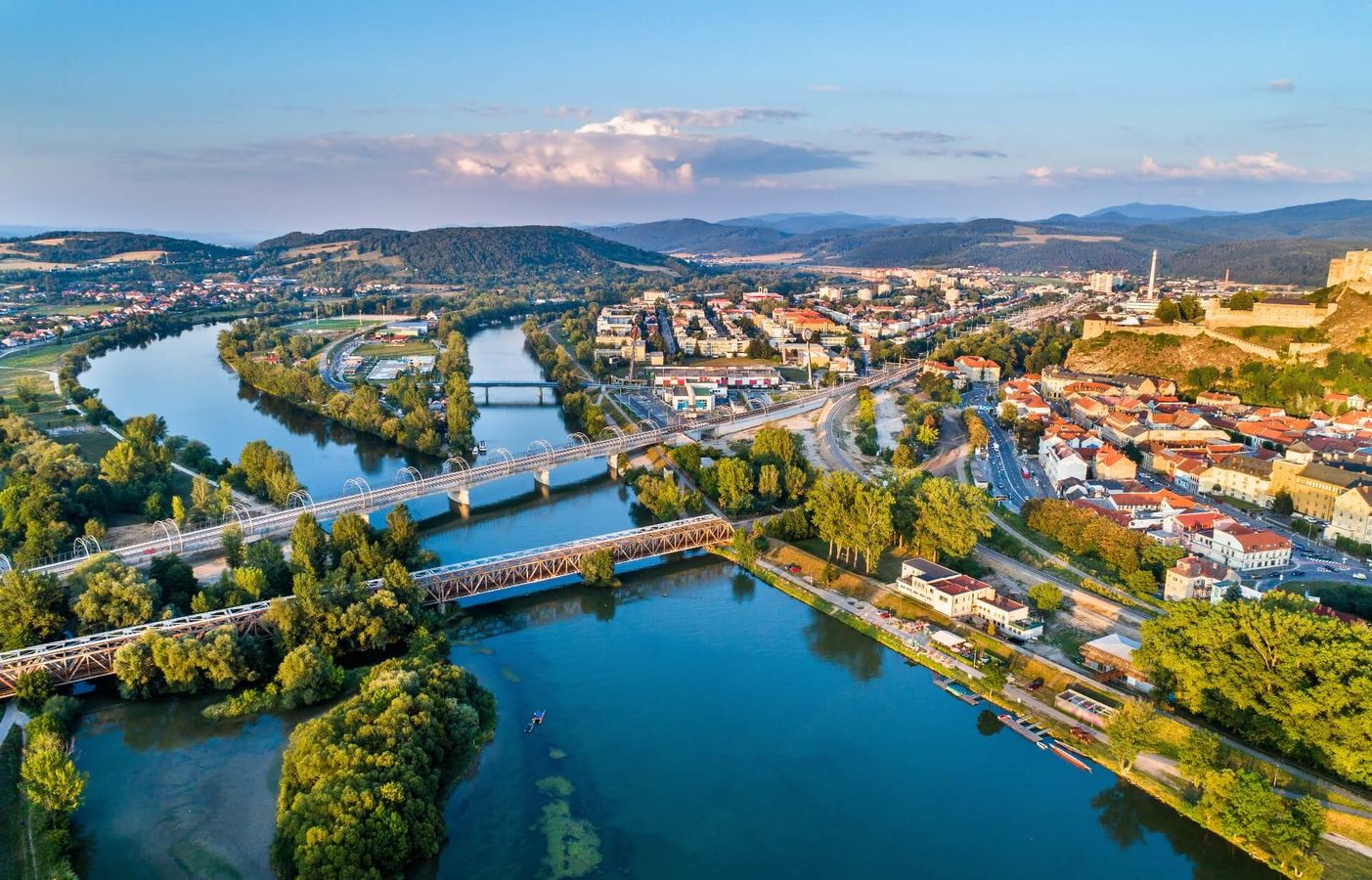 Trenčín-mosty cez rieku Váh
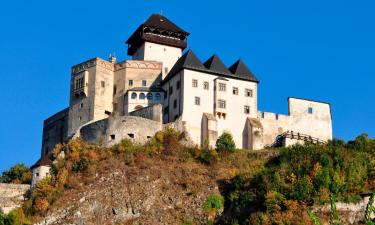 Trenčiansky hrad
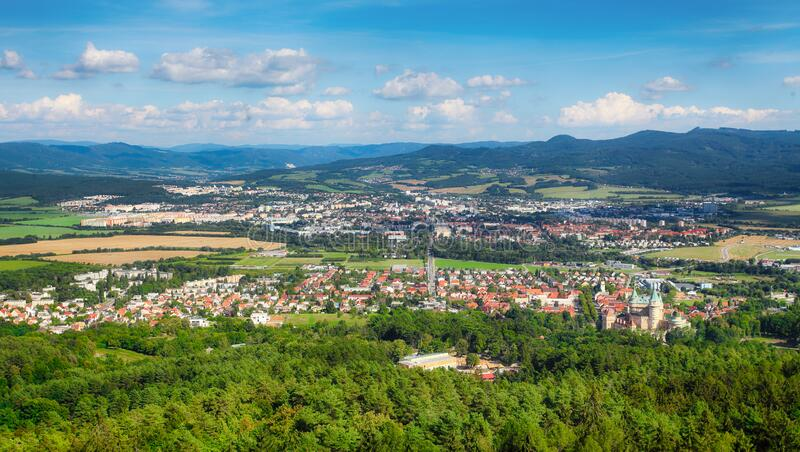 Prievidza
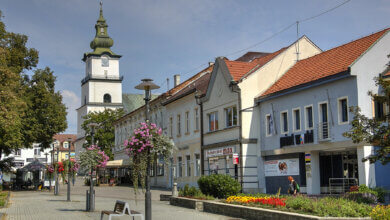 Prievidza
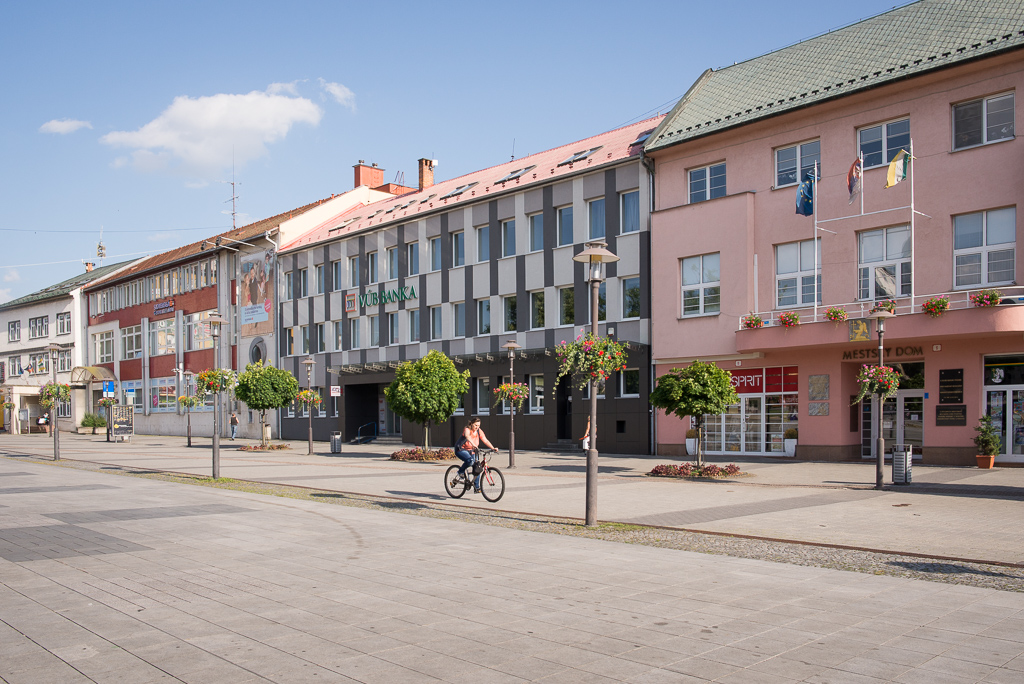 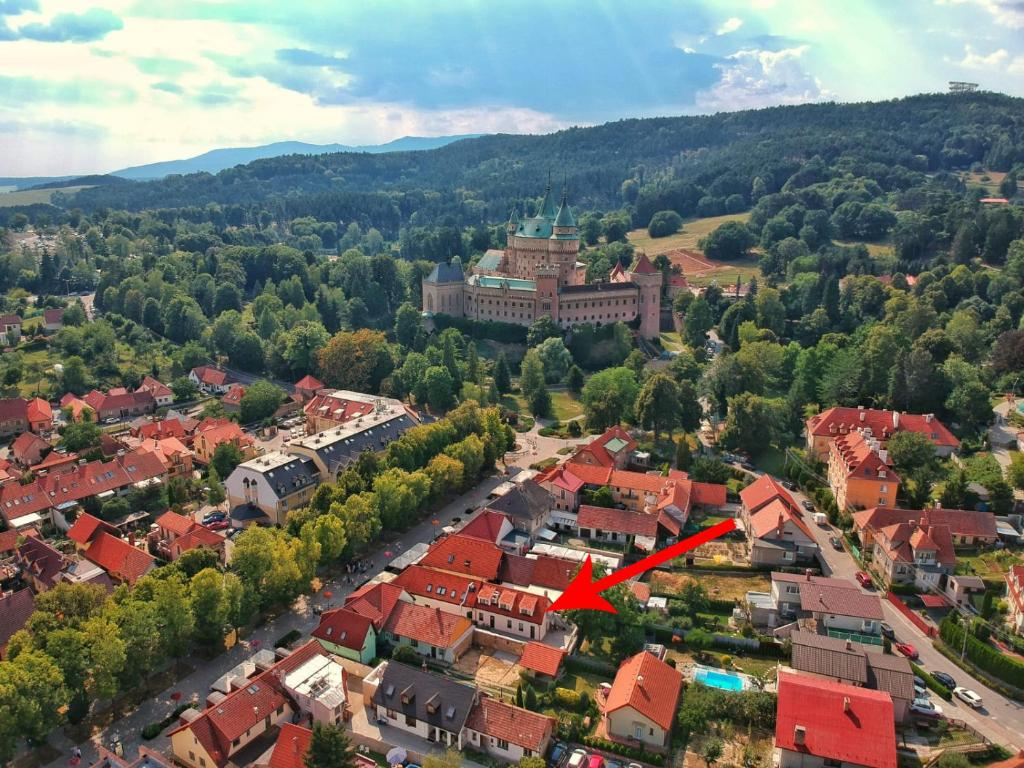 Bojnice
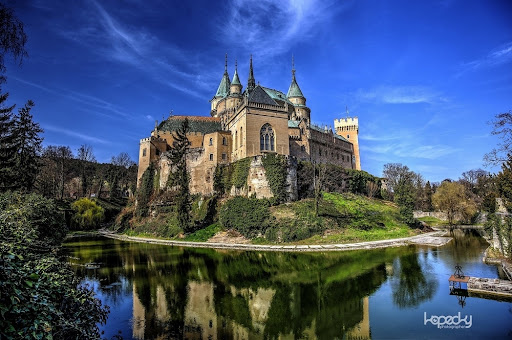 Bojnický zámok
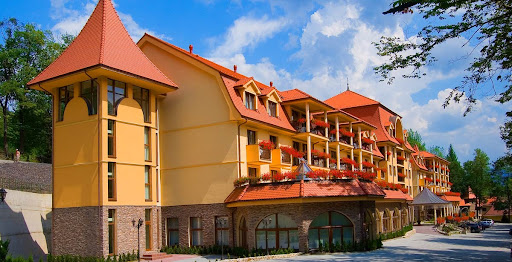 Bojnické kúpele